Education and training
By 
Sri Kalynan Manam
Lakshmi Neelesh Nimmagadda
Education and Training
MAJOR TOPICS
Overview of Education, Training, and Learning
Rationale for Training
Training Needs Assessment
Providing Training
Evaluating Training
Managers as Trainers and Trainees
Workforce Literacy
Condt…
Improving Learning
Why Training Sometimes Fails
Quality Training Curriculum
Orientation Training
Customer Training
Ethics Training
Making E-Learning Work
Overview of Education, Training, and Learning
Relation between Education, Training, and Learning????
Training?
Education?
Same  or different?
Corporate training in the united states
Do you think United States spending more money on training?

Spending wisely or not
Training status by job category
Managers
 customer service Reps 
Production personnel
 supervisors
Sales Reps

Among these categories  who should get more training ?
Condt…
Concentrating on Quality or not 


Quality or just sell harder?
Sources of Training
Combination Training

External Training

In- house Training
Condt…
Instructional methods

Types of Training by industry
 Communication 
customer relations
Technical skills  ……………….
Communication problem
http://www.youtube.com/watch?v=kLm8d05D0zI&feature=related
Attitudes Toward TRAINING IN United States and Other Countries
Rationale for training
The rationale for training can be found in the following factors:
Quality of the existing labor pool
Global competition
Rapid and continual change
Technology transfer problems
Changing demographics
Cross CULTURE
http://www.youtube.com/watch?v=4qkQbR3dHEU&NR=1
Training needs Assessment
Identifying  Training  Needs 

Converting Training Needs to Training Objectives
PROVIDE TRAINING
Internal approaches
 External approaches
Evaluating approaches
Partnership approaches
Evaluating training
Evaluating training begins with a clear statement of purpose.  With a statement of purpose drafted, the next step is to ask the following questions:
Was the training valid?
Did the employees learn?
Has the training made a difference?
Activity
Managers as Trainers and trainees
Knowledge
Willingness to teach
Positive helpful
Cooperative attitude
Leadership abilities
Professional attitude and approach
Exemplary behavior that sets positive example
Principles of learning
Peoples learns best when they ready to learn
People learn more easily when what they are learning can be related to some thing they already know
People learns best in step by step manner
People learning by doing
The more often people use what they are learning, the better they will remember and understand it.
Success in learning tends to stimulate additional learning 
People need immediate and continual feedback to know if they have learned
Four-step teaching method
Preparation
Presentation
Application
Evaluation
Managers as trainees
Quality basics
Strategic quality management
Quality planning
Quality improvement
Quality control
Condt…
Managers prefers training sessions that enroll only managers
Managers are uncomfortable bring trained by subordinates
Managers prefer to be trained by well-known outsiders
Managers enjoy learning of the experiences of other managers from well-managed companies
Managers prefer off-site training
Managers enjoy visiting companies that have reputations for excellence
Work force literacy
Basic skill requirements are being increased by technological advances and the need to compete in international market place
Broader definition of literacy go beyond just reading and writing to include speaking listening and mathematics
Old views of what constitutes literacy no longer apply
Impact of illiteracy on industry
Difficult in filling high skill jobs
Lower levels of productivity and as a result a lower level of competitiveness
Higher level waste
Higher potential for damage to sophisticated technological systems
Greater number of dissatisfied employees in workplace
What industries can do ?
Improving learning
Learn to make a schedule and stick to it
Have a special place to study
Listen and take notes
Read assertively
Study regularly instead of cramming
Does training fail at any moment…?
If so what is the reason…
yes training fail at some time
Lack of participation in planning by management
To narrow in scope
Quality training curriculum
Quality planning training
Quality control training
Quality improvement training
Quality planning training
Strategic management for quality
Quality policies and their deployment
Strategic quality and their deployment
The Juran Triology
Big Q little Q
Triple role concept
Quality planning road map
Internal external customers
How to identify customers
Planning micro process
Planning macro process
Quality planning training                                                condt…
Product design
Planning for process control
Transfer to operations
Santayana review
Planning tools
Quality control training
Strategic management for quality
The feedback loop in quality control
Controllability
Planning for control
Control subjects
Responsibilities for control
How to evaluate performance
Interpretation of statistical and economic data for significance
Decision making
Corrective action
Quality assurance audits
Control tools
Orientation training
Insufficient information
Too much information
Conflicting information
Quality improvement training
Strategic management for quality
The Juran Triology
Quality control and its responsibilities
Cost of poor quality: how to estimate it
Project-by-project concept
Estimating return on investment
Nominating, screening and selecting projects
Infrastructure for quality improvement
Macro process improvement
Diagnostic journey
Remedial journey
Progress review
Using recognition and reward to motivate
Quality improvement tools ant tecniques
Customer training
http://www.youtube.com/watch?v=4rTcUO4IeNg&feature=related 
http://www.youtube.com/watch?v=FUrgOkSFD78&feature=related
http://www.youtube.com/watch?v=lwPdQehYXZA&feature=related
Ethics training
Drugs and alcohol abuse
Employee theft
Conflicts of interest
Sexual harassment
Corporate social responsibility
Quality control
Abuse of expense accounts
Misuse of company property
Environmental pollution
Methods of gathering competitors information
Inaccuracy of books and records
Receiving excessive gifts and entertainment
Ethics training                                    condt…
False or misleading advertising 
Giving excessive gifts and entertainment
Kickbacks
Insider trading
Antitrust issues
Bribery
Political contribution and activities
Improper relation with local state and federal government officials
Inaccurate time charging to government and private entities
Improper relation with foreign officials
Orientation training
Insufficient information
Too much information
Conflicting information
Orientation training                                       condt…
Base orientation topics on a needs assessment
Establish an organizing framework
Establish learner control
Make orientation process
Allow people and personalities to emerge
Reflect the organization 
Have a system to improving updating
Making e-learning work
Understand that one of the strengths of e-learning is scalability
Don’t try to provide e-learning opportunities without support
Blend e-learning and classroom instruction
Design student assessment of online learning
Don’t force employees to make a quick switch from class instruction to online instruction
It is a tool not a strategy

Note: E-learning is catching on but slowly
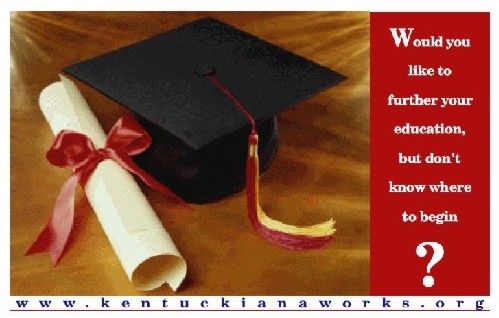 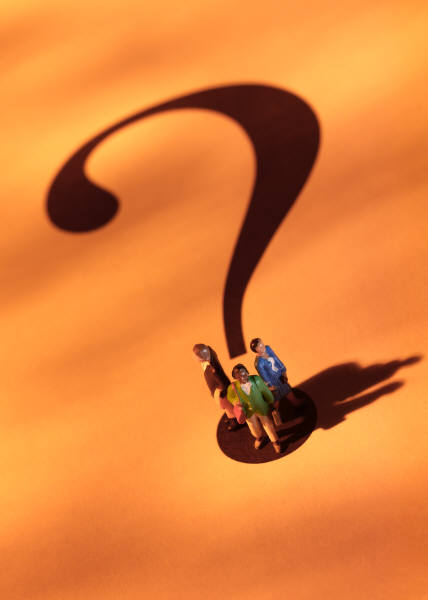